Big Thompson Canyon Voltage Conversion Construction Update
January 17, 2018
Agenda
Construction Overview & Timeline
 Reliability Improvements
 Construction Pictures
 Questions
Canyon Construction Overview Map
Phase 2 Detail Map
Construction Timeline
PHASE 1
PHASE 2
PHASE 3
Expected completion - Jan. 31, 2018
Phase 1A: 
West Substation to Glade Rd. & Becker Lane (COMPLETE)

Phase 1B: 
Glade Rd./Becker Lane to City of Loveland Water Treatment Plant. 
(UNDER CONSTRUCTION)
Feb. 1, 2018 – September, 2018 

Phase 2A: 
Water Treatment Plant to Sylvandale Ranch
(ISSUED FOR CONSTRUCTION)

Phase 2B: 
Sylvandale Ranch to Colorado Cherry Company Store
(ISSUED FOR REVIEW)
October, 2018 – March, 2019


Cherry Store to end of line in Drake & Waltonia.
(IN DESIGN)
Improving Reliability
Rebuilding shorter sections of overhead line to minimize area under construction 
 Adding auto-recloser devices to reduce number of customers exposed to outage at one time
Increases segmentation of line to reduce number of customers exposed to outage at one time
Devices de-energize line briefly to allow temporary fault to clear itself before re-energizing.  Operate up to 3 times before locking open
 Eliminating steel poles
Reduces opportunity for electrical ‘flashover’
Improving Reliability
Relocation of poles to reduce likelihood of car/pole incidents
 Implementing aggressive tree trimming operations
Will require cooperation of landowners
Once permission is granted, encroaching trees will be trimmed / removed at City expense
 Establishing single point of contact for customers to direct questions / express concerns
Tracey Hewson 	970.962.3710	tracey.hewson@cityofloveland.org
More Straightforward Construction
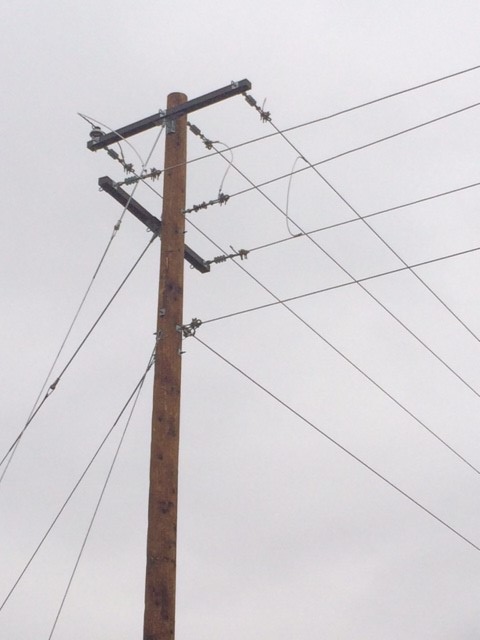 Photos of corner pole south of W. County Road 24 during construction and after rebuild.
During
After
QUESTIONS?